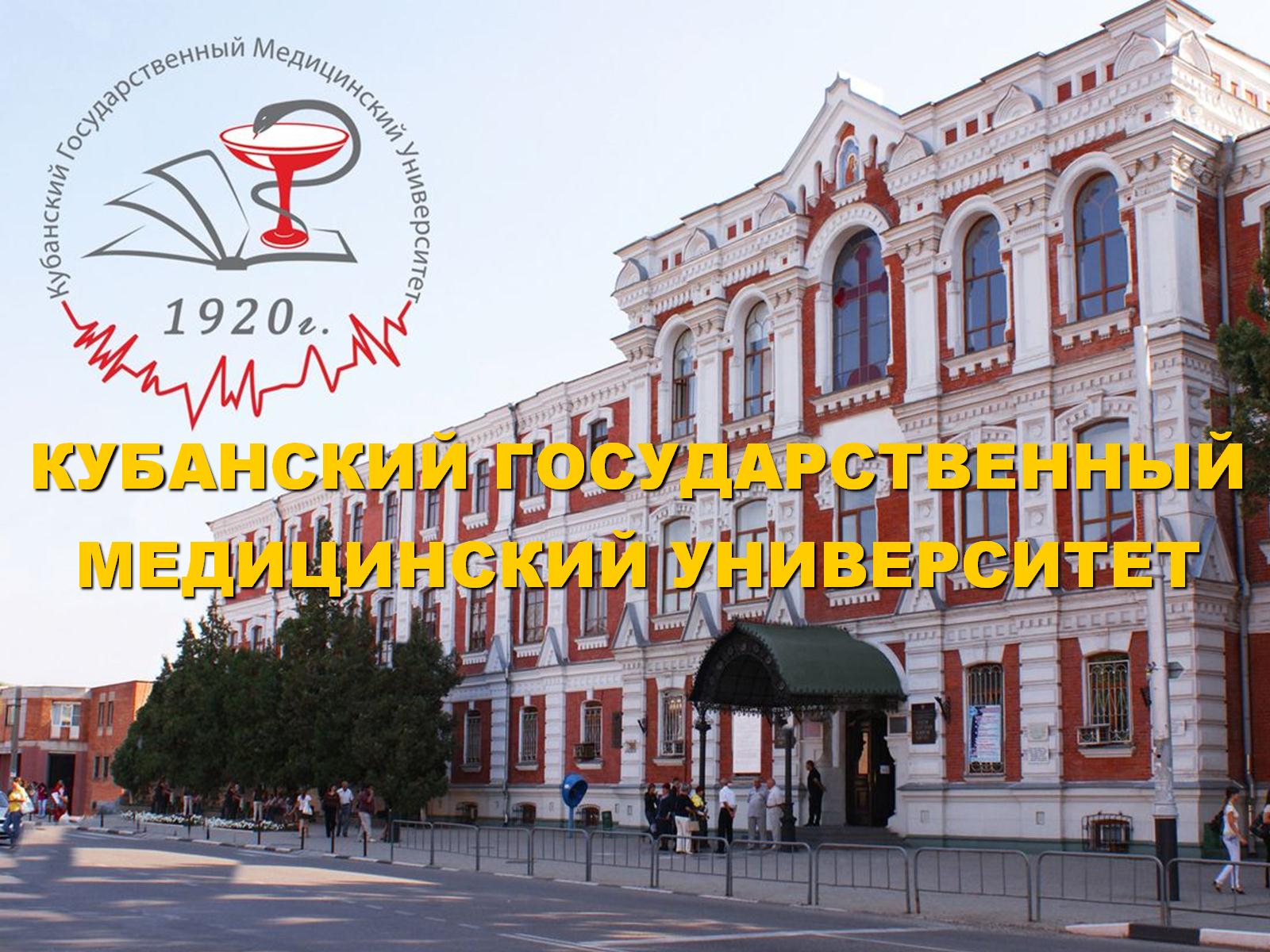 ФГБОУ ВО КубГМУ Минздрава России
Кафедра судебной медицины
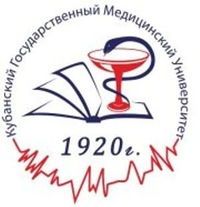 Детская несмертельная дорожно-транспортная травма в Краснодаре за 2015–2019 гг.
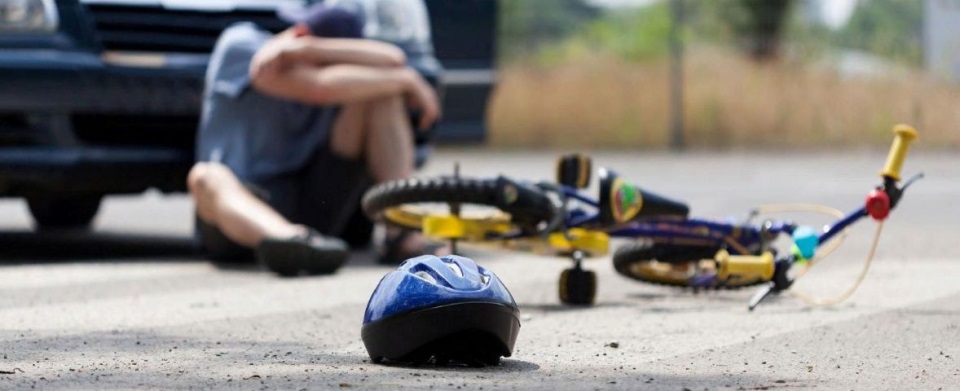 Докладчики: ассистент кафедры судебной медицины
Ануприенко Сергей Анатольевич
Пенкин Александр Сергеевич
Краснодар 2021
ДТП с участием детей
По данным ГИБДД, в России 
в 2020 году  было совершено 
21 тыс. ДТП с участием детей. 
В них погибло 759 человек и
 ранено 23293. 
Ежедневно на дорогах страны 
гибнут двое и получают ранения 64 несовершеннолетних.
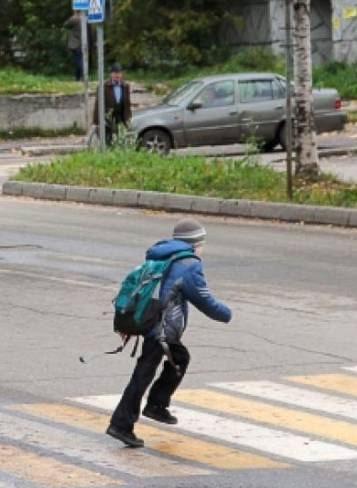 По данным официального сайта Госавтоинспекции МВД России, за период с 2015 по 2019 г.
В Российской Федерации было совершено 121 472 ДТП с участием детей до 18 лет, в которых погибло 4553 детей, ранены ― 134 074. 
В Краснодарском крае за этот же период произошло 4886 аналогичных ДТП,   в них погибло 260, ранено 5235 детей; 
В г. Краснодаре - 727 ДТП, погибло 32, ранено 1068 детей. 
За пятилетний период в России количество погибших в ДТП детей снизилось на 23% (1028 в 2015 г., 794 в 2019 г.), в то же время число несмертельных ДТП с детьми возросло на 2,5% (с 26 838 в 2015 г. до 27 468 в 2019 г.).
ДТП с участием детей в Краснодаре  за 2015-2019 гг (ГИБДД)
В Краснодарском крае и краевой столице за пятилетний период при относительно одинаковом уровне ежегодно гибнущих в ДТП детей количество случаев несмертельной травмы значительно возросло: на дорогах края ― в 1,4 раза, краевого центра ― в 2,5 раза
Цель: анализ случаев несмертельного детского дорожно-транспортного травматизма в г. Краснодаре за 2015-2019 гг
Материалы и методы.
«Заключения эксперта» и «Акты  судебно-медицинских освидетельствований» 
архива отдела судебно-медицинской экспертизы потерпевших, обвиняемых и 
других лиц ГБУЗ «Бюро СМЭ».
.
   Учитывались :
 пол
 возраст
 место
 время
 вид ДТП и варианты участия в нем 
 локализация
 вид повреждений и их оценка по тяжести вреда здоровью.
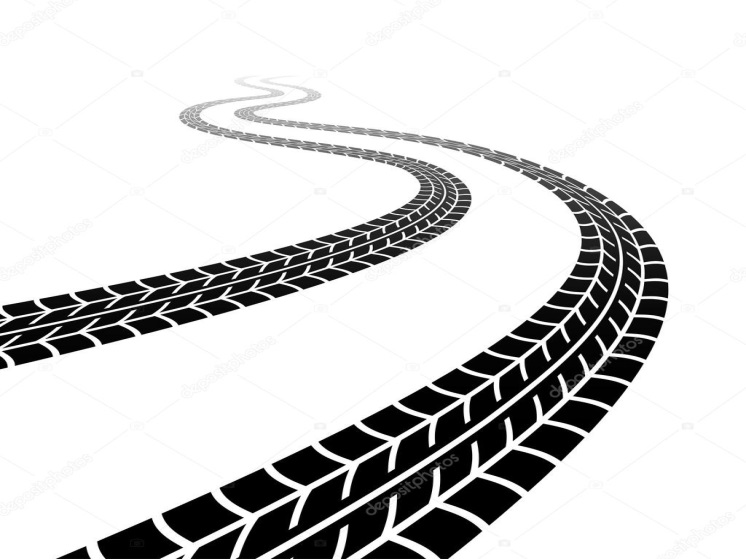 ДТП с участием детей в Краснодаре за 2015-2019 гг (ГБУЗ Бюро СМЭ МЗ КК)
Всего было зафиксировано 1134 случая, исключены из дальнейшей обработки 74 наблюдения, при которых у участников ДТП судебно-медицинским экспертом не было выявлено каких-либо повреждений.
("раненый" - лицо, получившее в ДТП телесные повреждения, обусловившие его госпитализацию на срок не менее одних суток, либо необходимость амбулаторного лечения (Из Правил учета дорожно-транспортных происшествий. Постановление Правительства РФ от 29 июня 1995 г. N 647
 с изм. от 4 сентября 2012 г.))
Все дети в вошедших в анализ случаев ДТП (n=1060) были разделены в соответствии с возрастом на четыре группы: 
1-я ― от рождения до 3 лет (n=107), 
2-я ― от 4 до 7 лет (n=186), 
3-я ― от 8 до 13 лет (n=441), 
4-я ― от 14 до достижения 18 лет (n=326).
 Среди пострадавших детей мальчики составили 58,2%, девочки ― 41,8%.
Место ДТП
Анализ по месту ДТП показал, что на обычных городских дорогах пострадали 78,9% детей, из них 28,8% на пешеходных переходах в области пересечения дорог; на дорогах федерального и регионального значения, проходящих через город и пригородную зону, ― 7,8%, на дворовой территории ― 12,7%.
Распределение пострадавших в дорожно-транспортных происшествиях детей на территории г. Краснодара по месяцам года за 2015–2019 гг., %
Распределение пострадавших
по дням недели (абс.)
по времени суток (%).
12
Структура видов дорожно-транспортной травмы у детей , %.
Категории транспортных средств, %.
Локализация и частота повреждений, %.
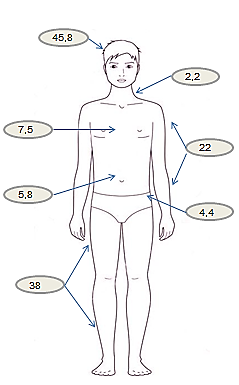 Характер и соотношение повреждений: сочетанный характер травма носила в 38,9% случаев; 
изолированные повреждения определялись у каждого третьего ребёнка (35,2%);
множественные ― у каждого четвёртого (25,9%).
Характер повреждений головы
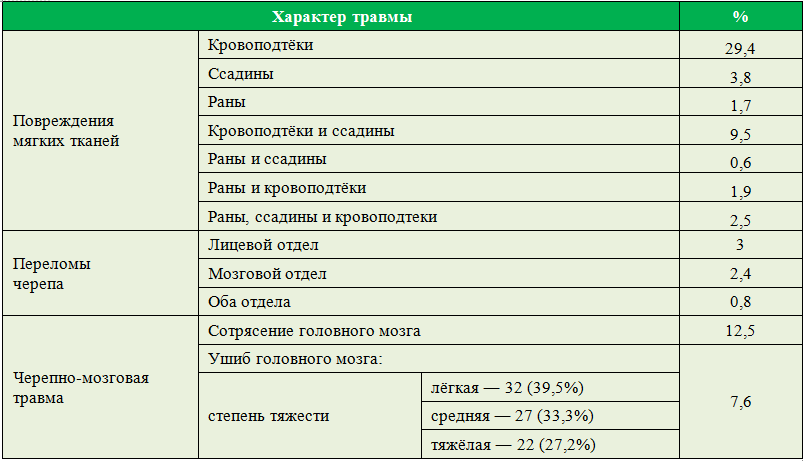 Черепно-мозговая травма
Среди детей с ЧМТ 58,4% составили мальчики, 41,6% ― девочки. Представителями 1-й возрастной группы 
(от 0 до 3 лет) были 19,2% пострадавших, 
2-й (от 4 до 7 лет) ― 15,9%, 
3-й (от 8 до 13 лет) ― 37,4%, 
4-й (от 14 до 18 лет) ― 36,9%. 
Каждый третий ребенок (33,6%) получил ЧМТ в салоне автомобиля, 57,5% детей являлись пешеходами, 8,9% ― водителями. 
Ушиб головного мозга тяжёлой степени у мальчиков выявлялся в 4,4 раза чаще (77,3%), встречаемость этого вида ЧМТ в 1-й и 3-й возрастных группах составила по 27,3%, во 2-й ― 9,1%, в 4-й ― 36,4%.
Характер и частота повреждений головы
 у пешеходов, пассажиров, водителей, %
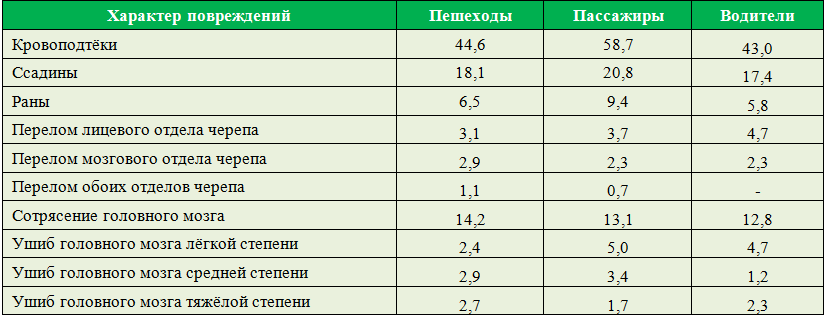 Повреждение мягких тканей конечностей, %.
Характер повреждений мягких тканей конечностей 
у пешеходов, пассажиров, водителей, %
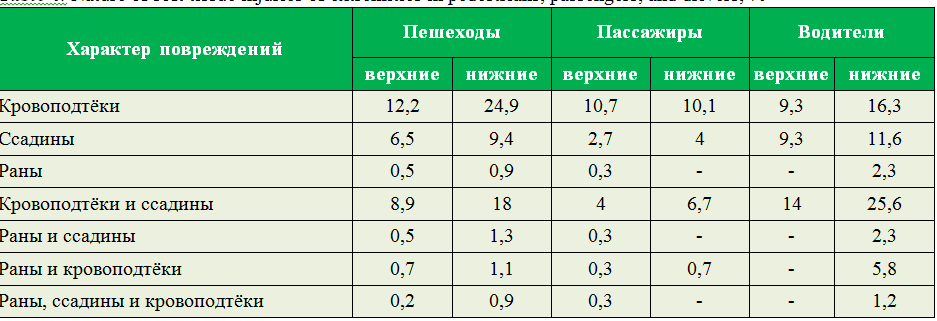 Частота переломов костей конечностей, %
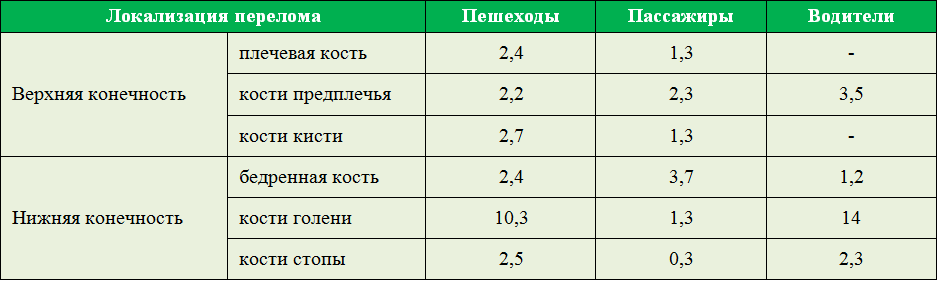 Распределение пострадавших по степени причинённого вреда здоровью, %.
Динамика степени причинённого вреда здоровью, %.
Суммарное соотношение установленного вреда здоровью, %.
Заключение
Приведённые данные свидетельствуют о том, что уровень детского дорожно-транспортного травматизма в г. Краснодаре, несмотря на предпринятый комплекс мер, в последние годы не снизился, имеет волнообразное течение. В группе риска по этому фактору находятся дети-водители двухколёсных транспортных средств. 
Наиболее травмоопасные периоды: 
месяц ― август, день недели ― вторник, время суток ― вечернее. 
Мальчики получали более тяжёлые травмы. 
Самым частым повреждением мягких тканей у всех юных участников дорожного движения являлись кровоподтёки. 
При травме в салоне чаще встречались повреждения мягких тканей головы. 
Переломы костей черепа несколько преобладали у водителей. 
Тяжёлые формы ЧМТ чаще встречались у пешеходов. 
Переломы костей конечностей определялись только в 3-й и 4-й возрастных группах, больше у пешеходов. У водителей и пешеходов чаще повреждались кости голени, у пассажиров ― бедренная кость и кости предплечья. 
Выявлена негативная тенденция последствий ДТП, связанная с увеличением случаев травм у детей, повлёкших тяжкий вред здоровью, который наиболее часто получали дети до 3 лет и 14–17 лет. В целом тяжкий вред здоровью устанавливался почти каждому седьмому ребёнку (13,8%), лёгкий вред ― каждому пятому (22,1%) и определялся вдвое чаще, чем вред здоровью средней тяжести.
Вопросы профилактики ДДТТ
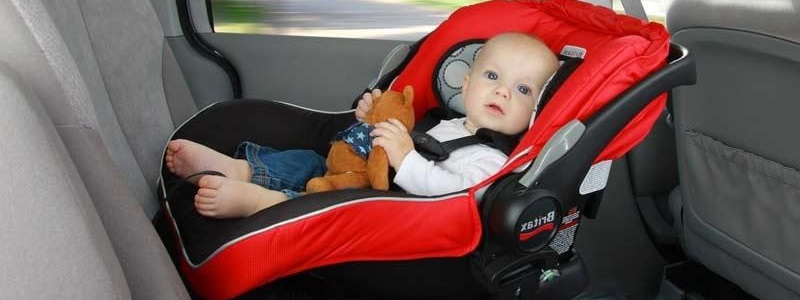 Масса годовалого ребенка составляет 10-12 кг (это норма). А при лобовом столкновении на 40 км/ч его вес увеличится… в 35 раз.
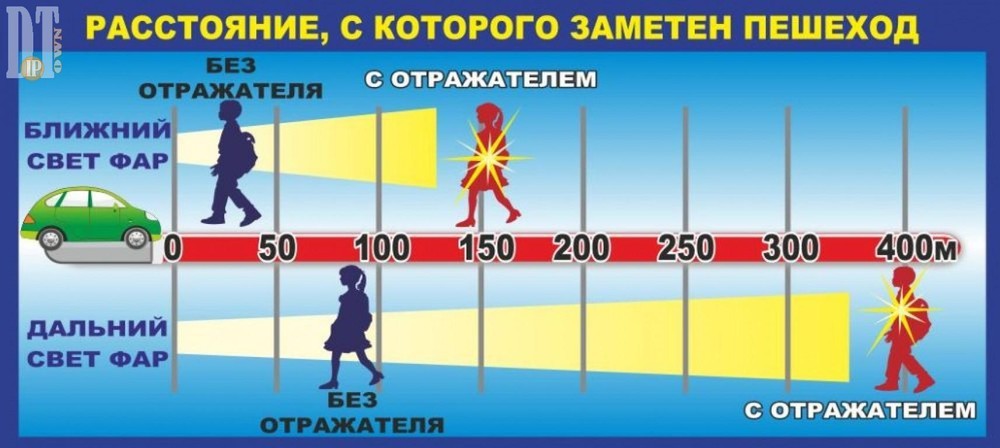 Треть наездов на пешеходов со смертельным исходом происходит в темное время суток, когда водитель просто не в состоянии вовремя заметить внезапно выскочившего на дорогу пешехода. В Европе вся детская одежда имеет светоотражающие элементы, чтобы дети были видимы для других участников дорожного движения в темное время суток. Даже при плохих погодных условиях пешеход со светоотражающим элементом на одежде (фликером) заметен на расстоянии 150 м. 
Этого достаточно, чтобы водитель его заметил и успел затормозить.
В России родители не обязаны покупать одежду со светоотражающими знаками или пришивать к ней фликеры.
Шлем – всему голова!
Использование мотоциклетных шлемов уменьшает риск гибели в ДТП на 40%, а тяжелых травм — примерно на 70%.
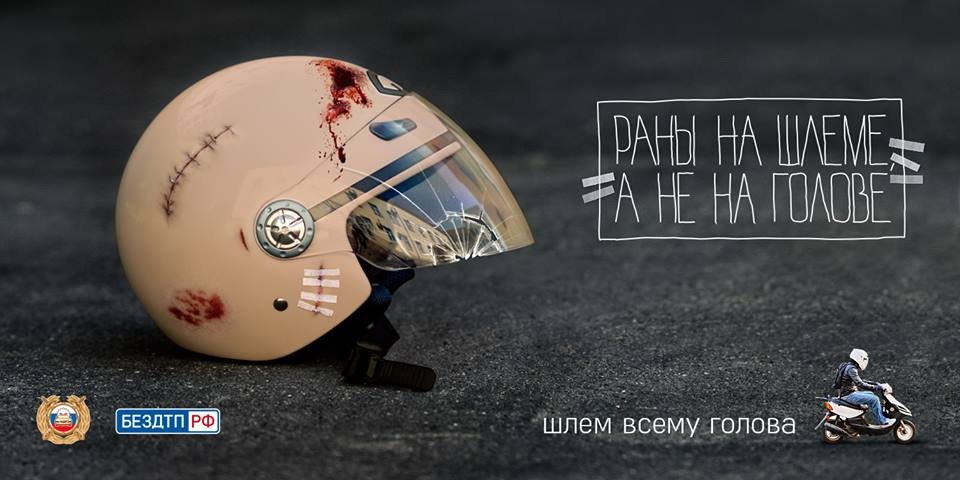 28
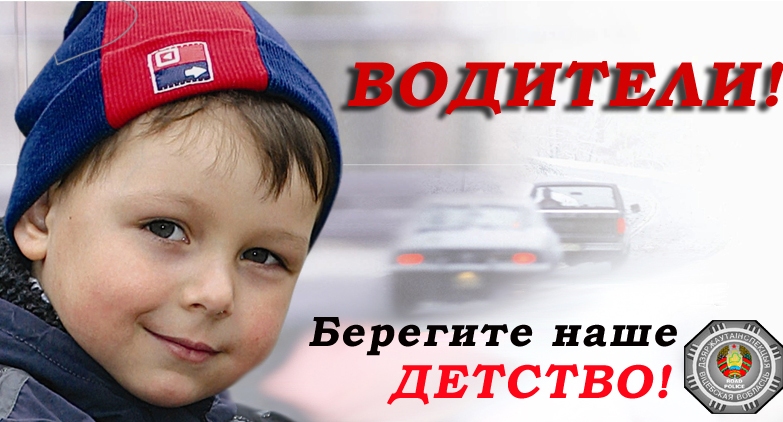 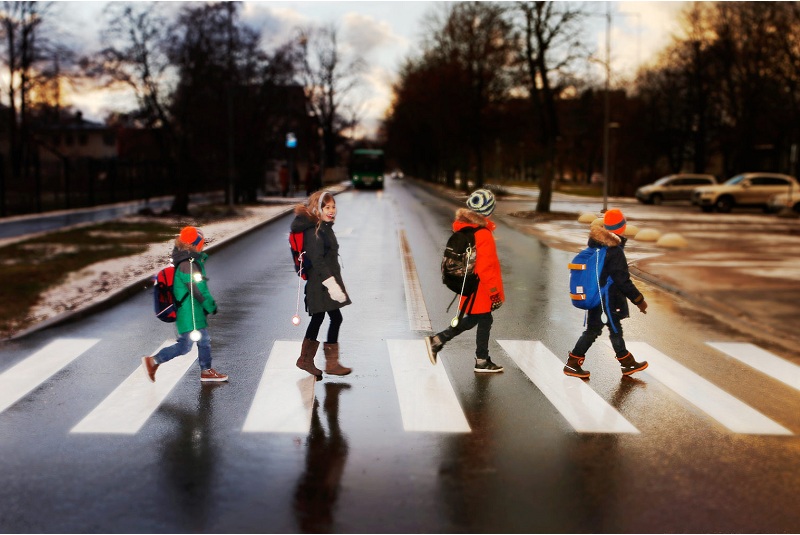 БЛАГОДАРЮ ЗА ВНИМАНИЕ
БУДЬТЕ СЧАСТЛИВЫ НА ДОРОГАХ